Semaine du 28 Septembre 2020
En participant à la réalisation d’une maquette
Période 1 : EXPLORER LE MONDE
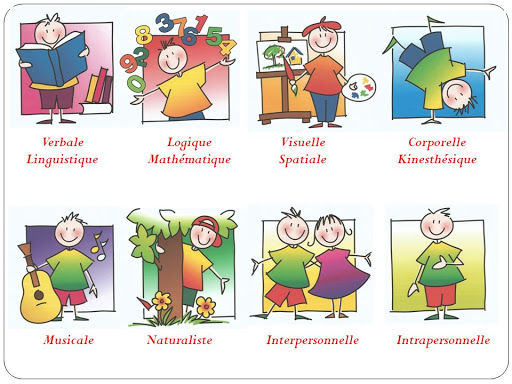 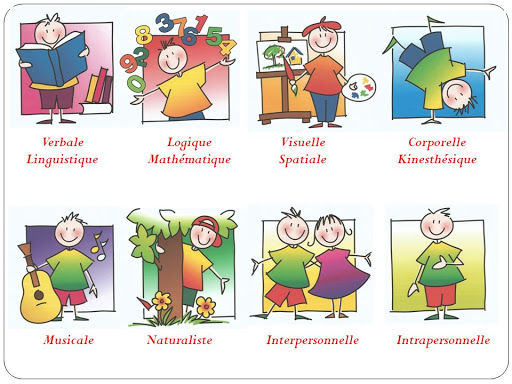 L’album de la semaine :
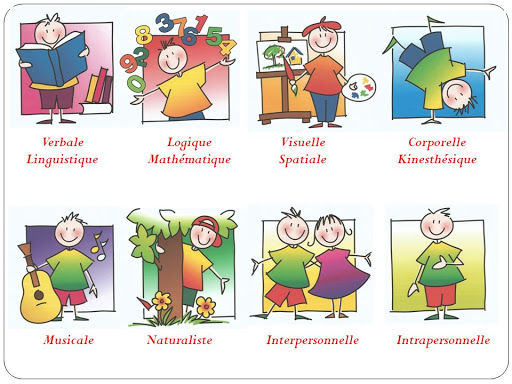 Un petit garçon trace un trait sur le sol pour délimiter son espace. Quand un escargot efface la limite tracée, le petit garçon la redessine. Quand une branche entre chez lui, il la coupe. Pas question non plus que quelqu'un pénètre chez lui... même lorsqu'un autre petit garçon se présente.
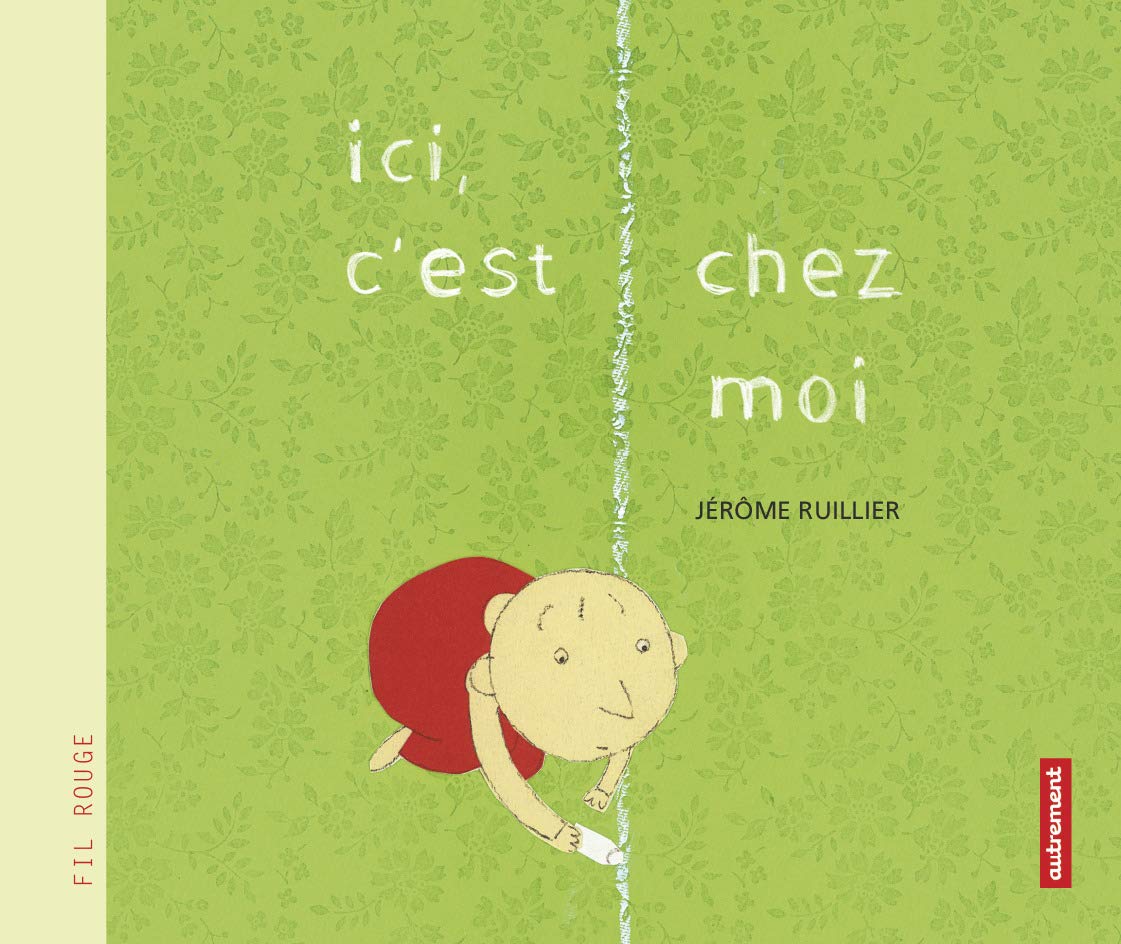 J’apprends à me repérer dans l’espace
En se plaçant par rapport à un objet
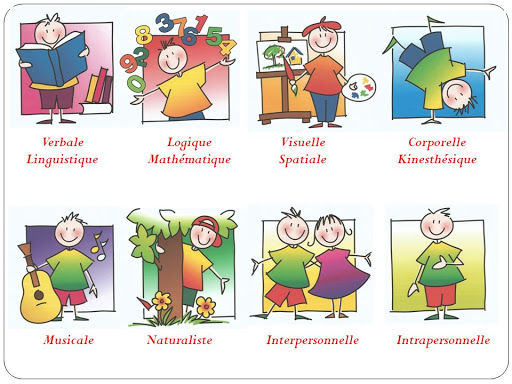 En identifiant les bâtiments sur un plan
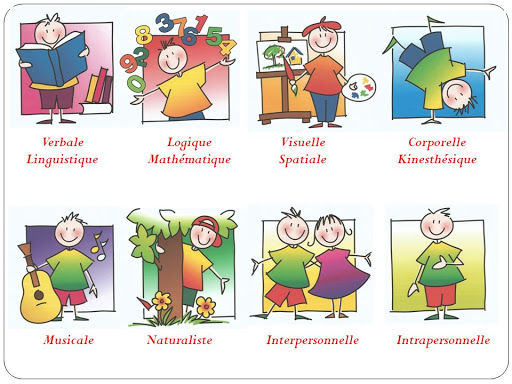 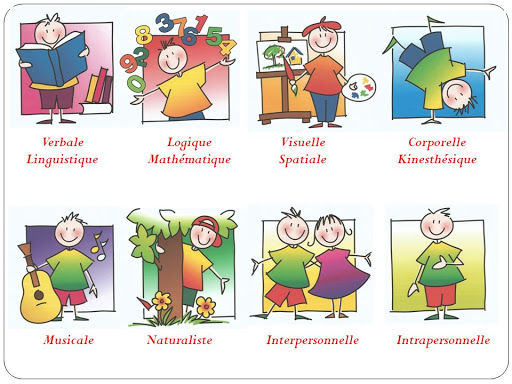 En faisant des jeux d’orientation dans l’école : Retrouver où la photo a été prise
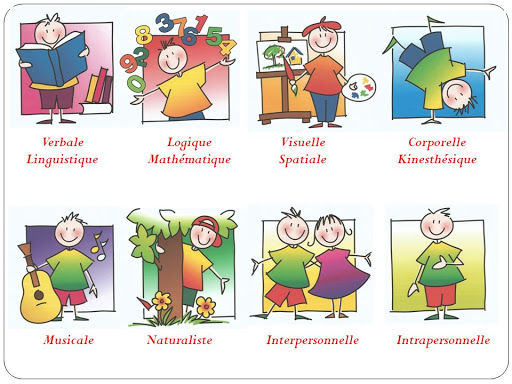 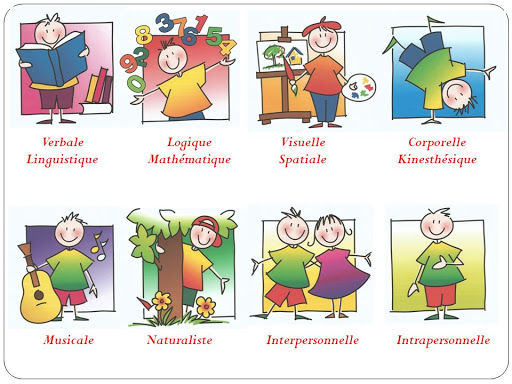 Semaine du 28 Septembre 2020
J’apprends à dénombrer des petites quantités en jouant à un jeu de cueillette d’automne
Période 1 : EXPLORER LE MONDE
L’album de la semaine :
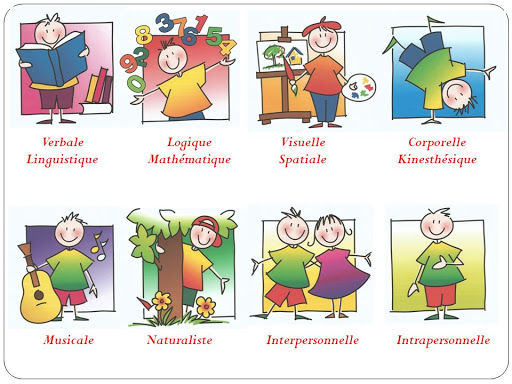 Un petit garçon trace un trait sur le sol pour délimiter son espace. Quand un escargot efface la limite tracée, le petit garçon la redessine. Quand une branche entre chez lui, il la coupe. Pas question non plus que quelqu'un pénètre chez lui... même lorsqu'un autre petit garçon se présente.
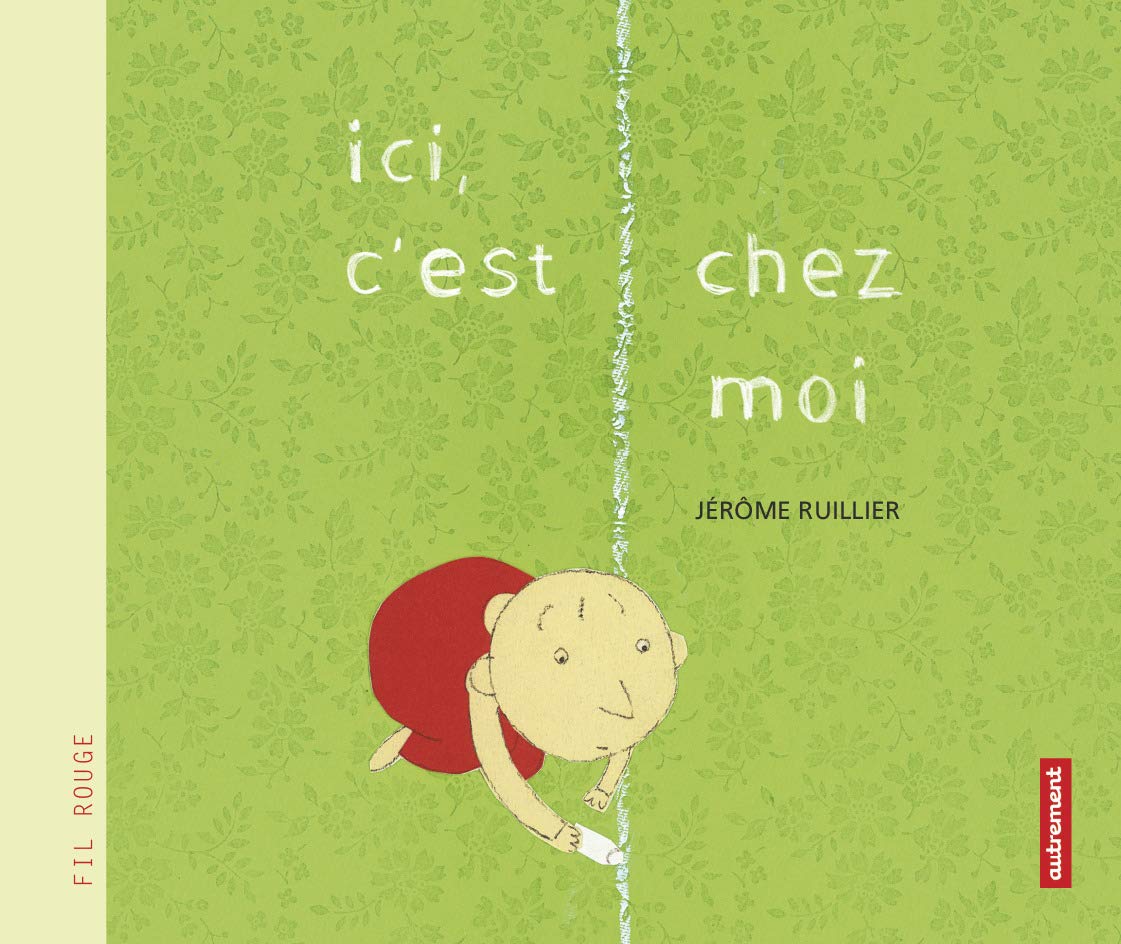 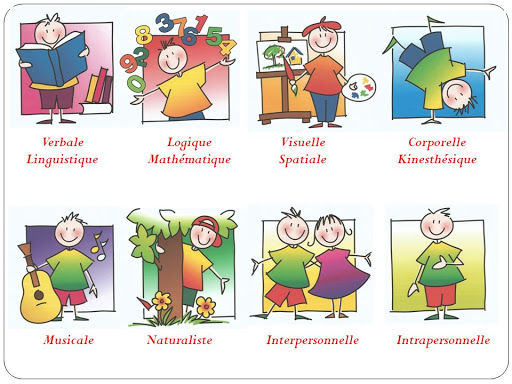 J’apprends à me repérer dans l’espace
Moi par rapport à un objet
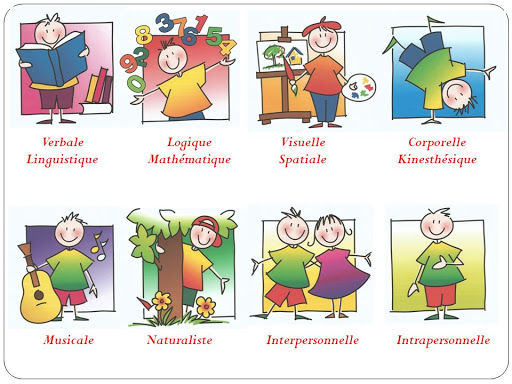 J’apprends à trier en fonction d’un critère : la couleur
Les objets sur une feuille, sur un dessin
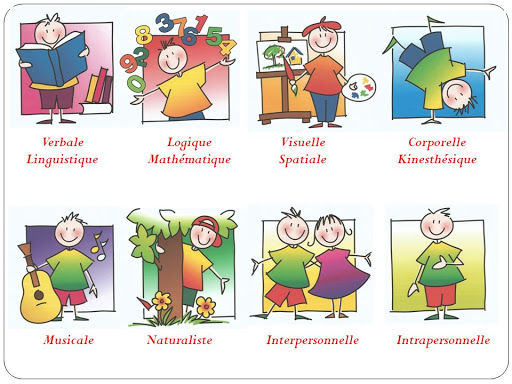